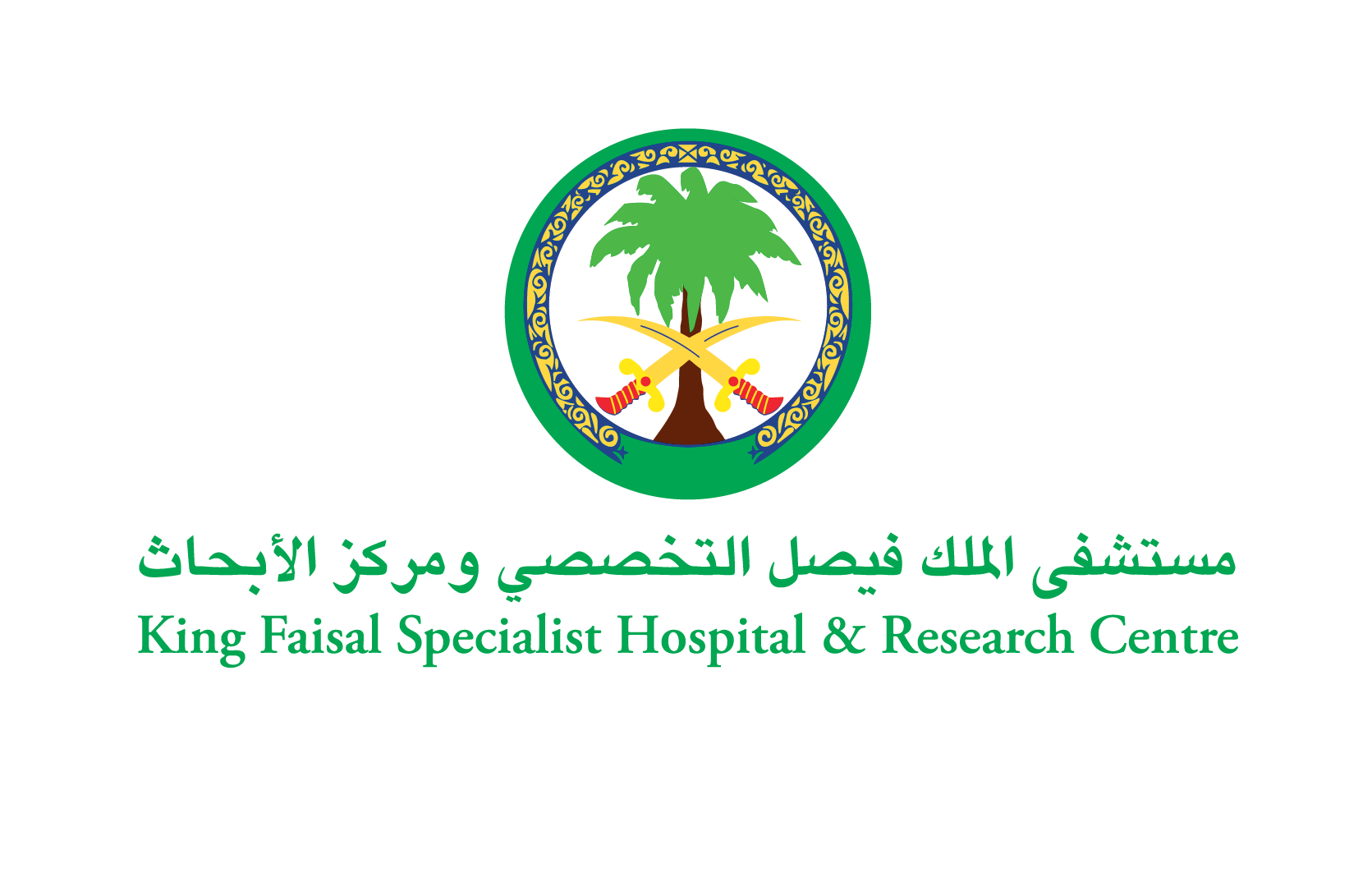 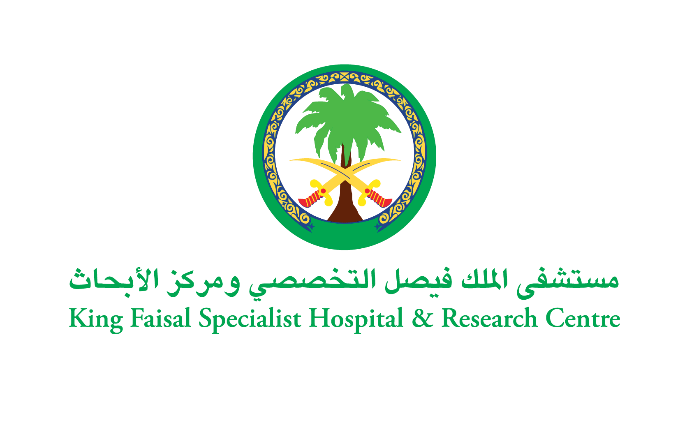 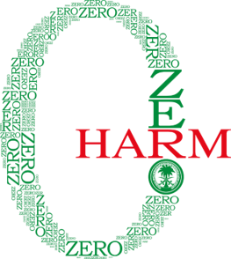 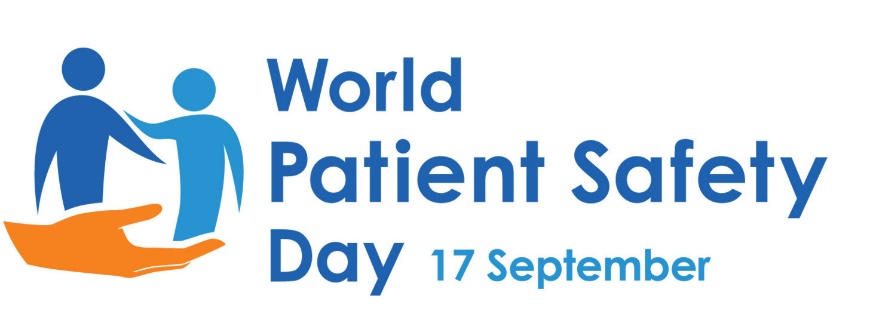 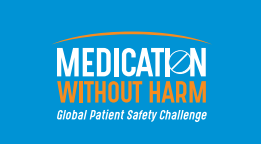 [Speaker Notes: Good morning, 
Thank you all for joining us today as we start celebrating the World Patient Safety day
King Faisal Specialist Hospital and Research center has proudly collaborated annually with the WHO and SPSC to share the different themes that has been selected. 

Our objectives during the upcoming 7-day-long activities is to:
RAISE awareness of the medication-related harm and ADVOCATE urgent actions to improve medication safety.
ENGAGE all staff in the efforts to prevent medication errors and unsafe practices.
EMPOWER patients and families to be actively involved in the safe use of medication.

Please welcome our respected Patient Safety and Risk Management Committee chair to officially open the event.]
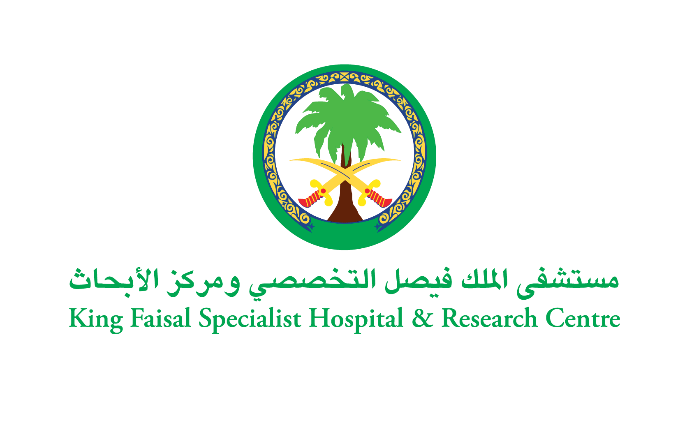 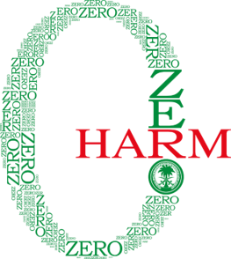 Scan for Attendance
https://forms.office.com/r/xfbHPLpQFH
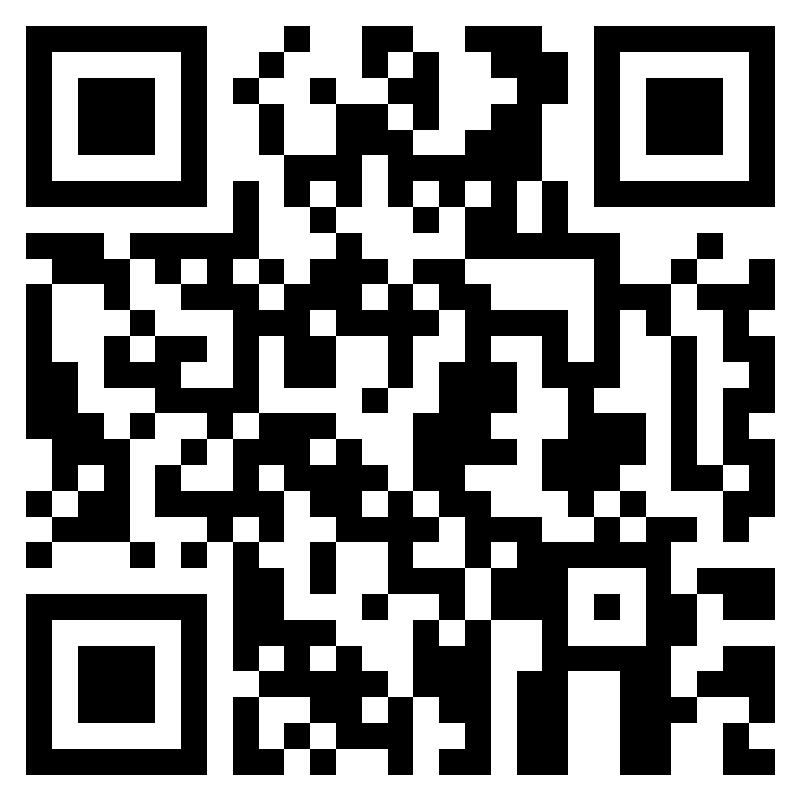 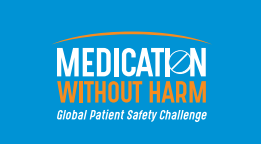 [Speaker Notes: Good morning, 
Thank you all for joining us today as we start celebrating the World Patient Safety day
King Faisal Specialist Hospital and Research center has proudly collaborated annually with the WHO and SPSC to share the different themes that has been selected. 

Our objectives during the upcoming 7-day-long activities is to:
RAISE awareness of the medication-related harm and ADVOCATE urgent actions to improve medication safety.
ENGAGE all staff in the efforts to prevent medication errors and unsafe practices.
EMPOWER patients and families to be actively involved in the safe use of medication.

Please welcome our respected Patient Safety and Risk Management Committee chair to officially open the event.]
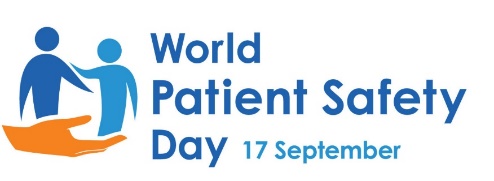 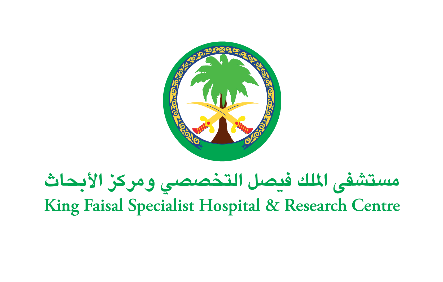 World Patient Safety Day ProgramOpening CeremonySunday, 11 September, 2022Medication Safety “Medication without Harm”
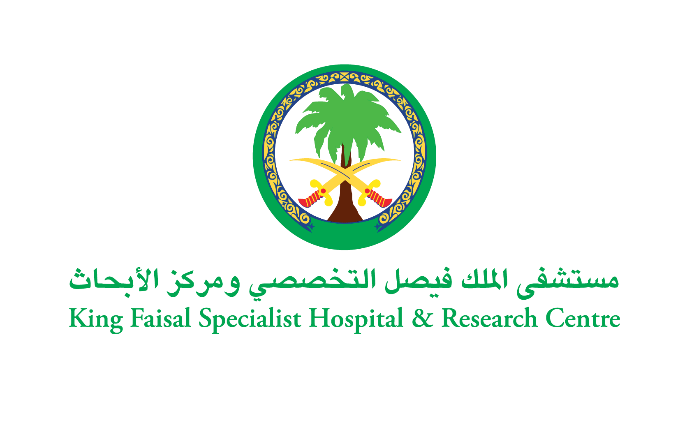 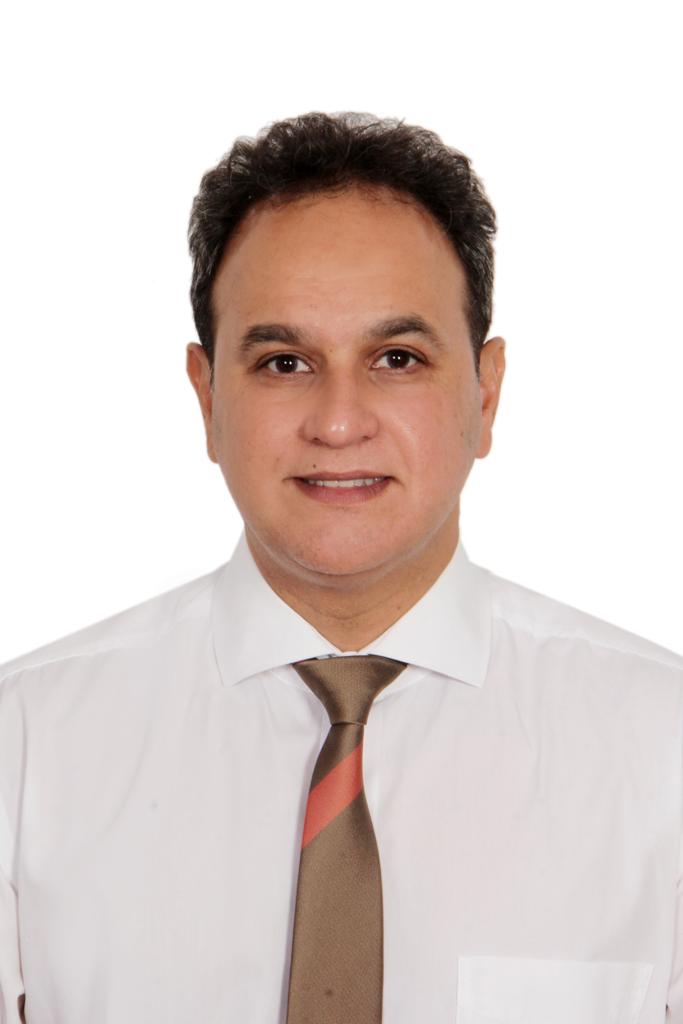 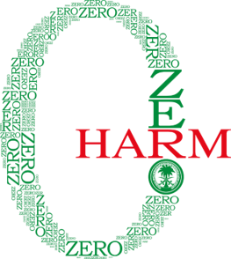 Prof. Wasil Jastaniah
MD, MBBS
Chairman Patient Safety and Risk Management Committee
Chairman Oncology
Chairman Comprehensive Cancer Care Committee
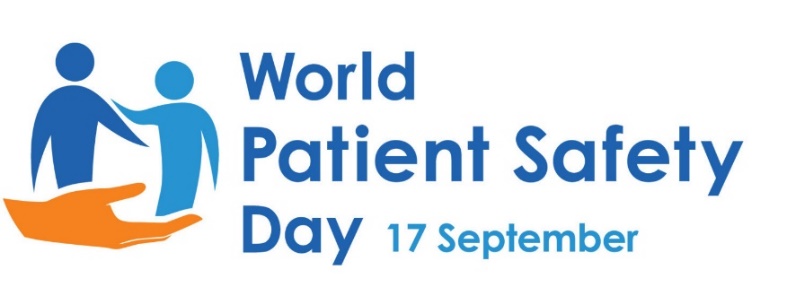 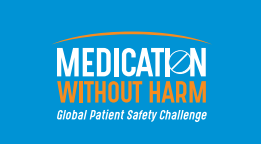 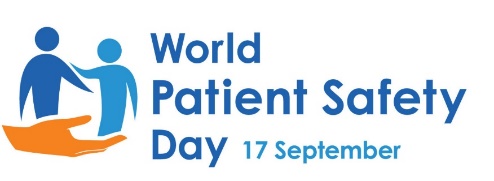 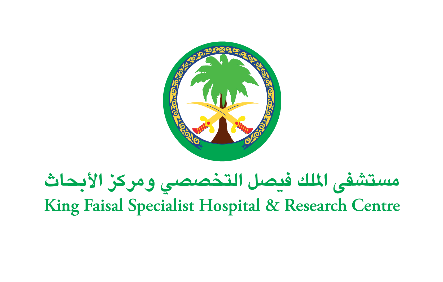 World Patient Safety Day ProgramOpening CeremonySunday, 11 September, 2022Medication Safety “Medication without Harm”
[Speaker Notes: As a tertiary hospital, we realize our patients and family members may struggle managing the treatment provided by the healthcare members at home
There’s no doubt that the intention of giving them these large numbers of pills and capsules is to help their complex medical conditions
Looking at this video I’m about to play, we’re imagining a funny but relatable scenario from a patient dealing with polypharmacy situation:]
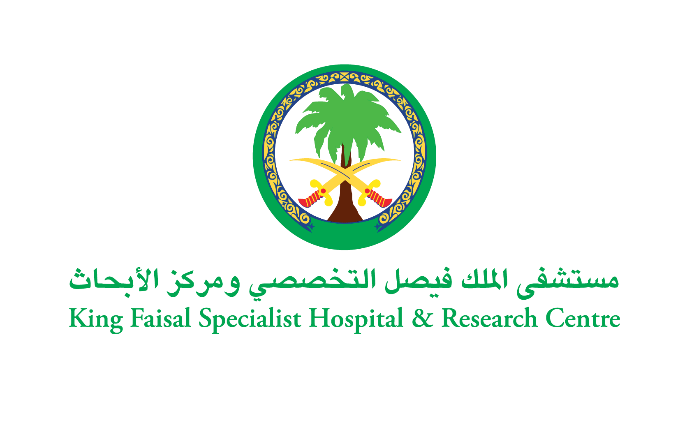 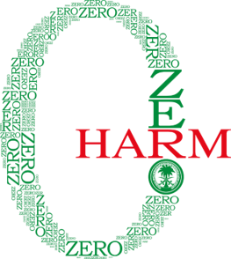 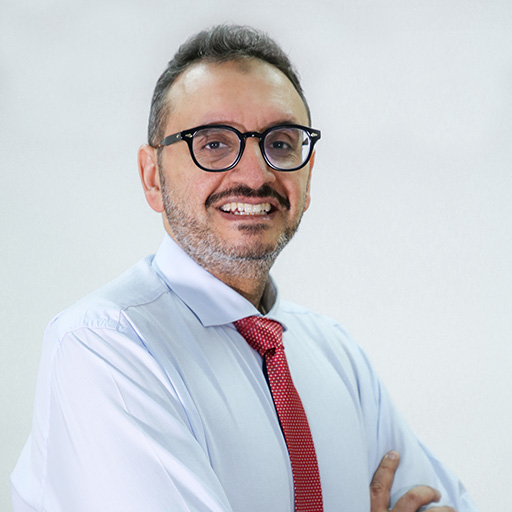 Dr. Nizar Bahabri
Chief Medical Officer, Samir Abbas Hospital
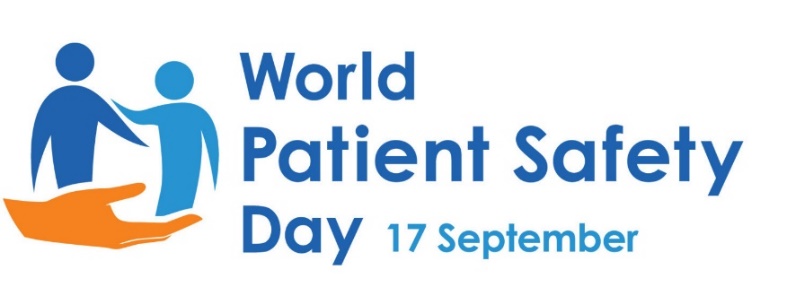 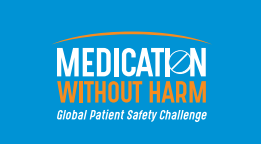 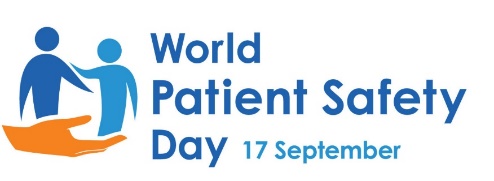 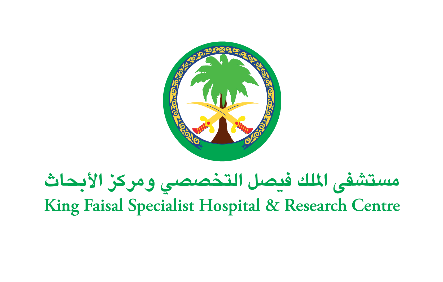 World Patient Safety Day ProgramOpening CeremonySunday, 11 September, 2022Medication Safety “Medication without Harm”
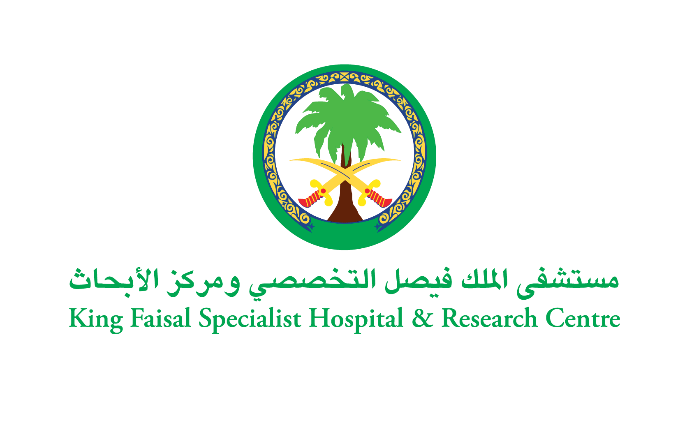 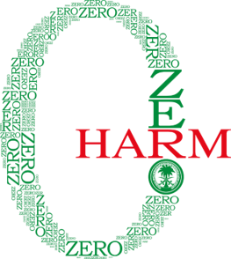 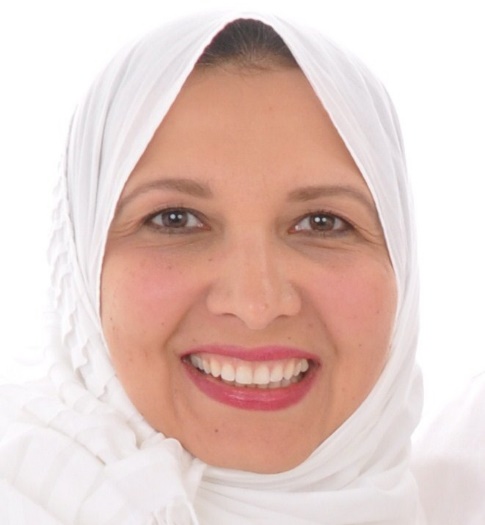 Dr. Shatha Samman
Human Factors Engineer and Research Scientist
President HFES GCC, Founder HFE Global Assessment
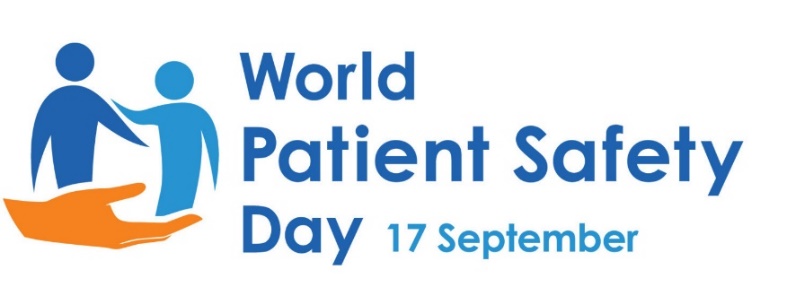 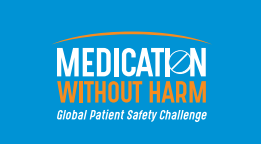 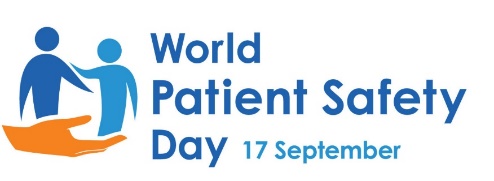 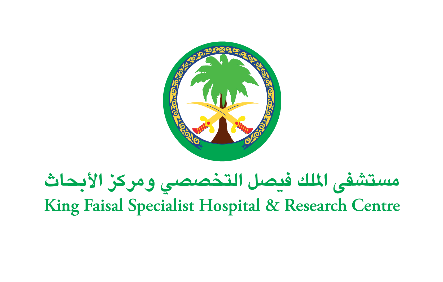 World Patient Safety Day ProgramOpening CeremonySunday, 11 September, 2022Medication Safety “Medication without Harm”
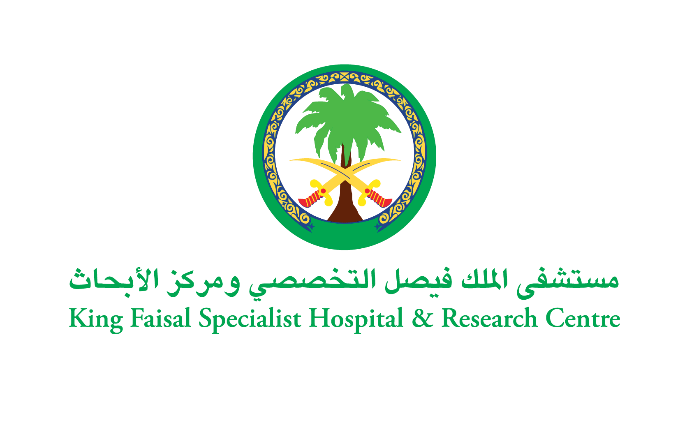 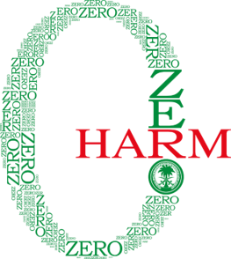 Medication Morning Talk
Teaser Video
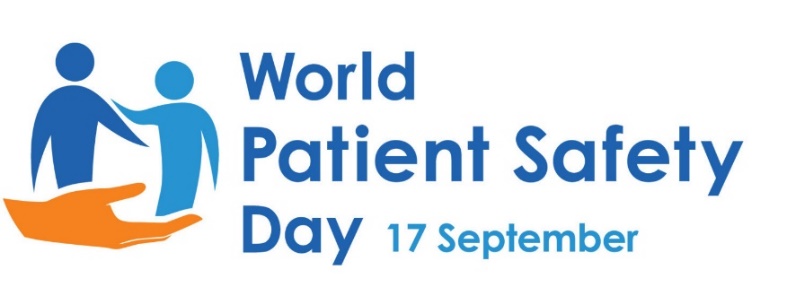 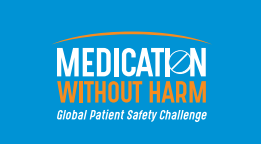 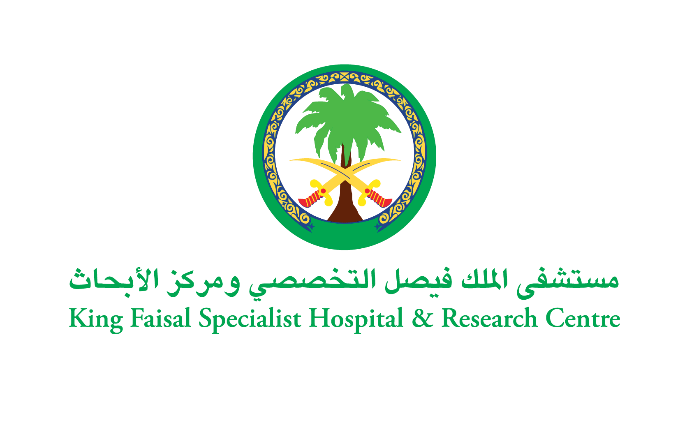 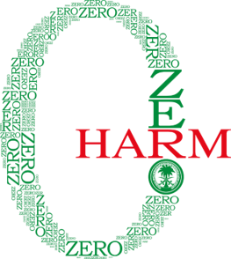 Q&A
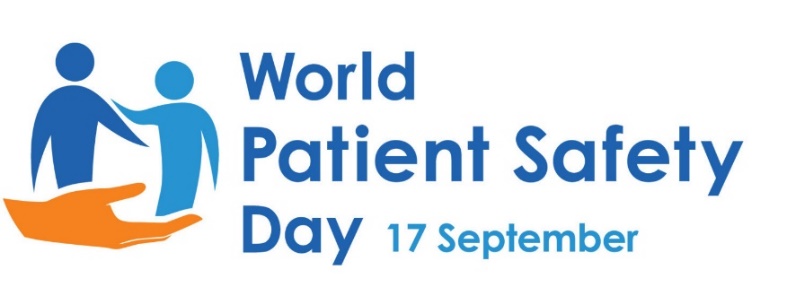 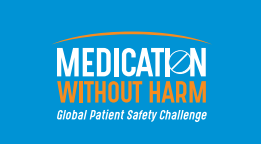 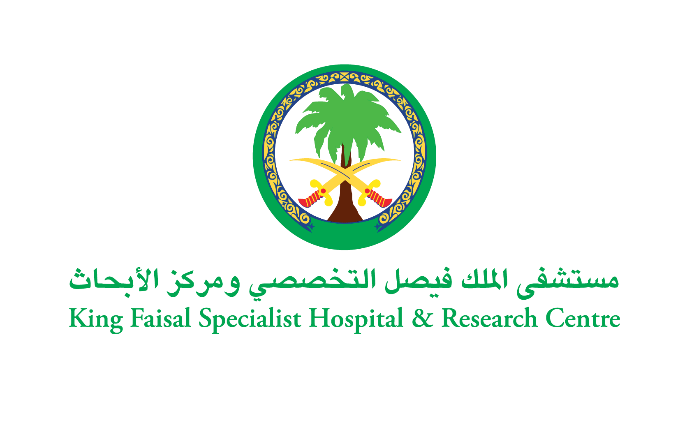 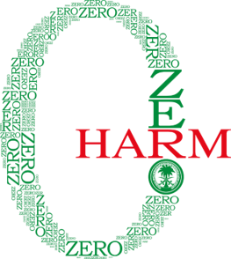 Scan for Evaluation
https://forms.office.com/r/tXkyuX28T1
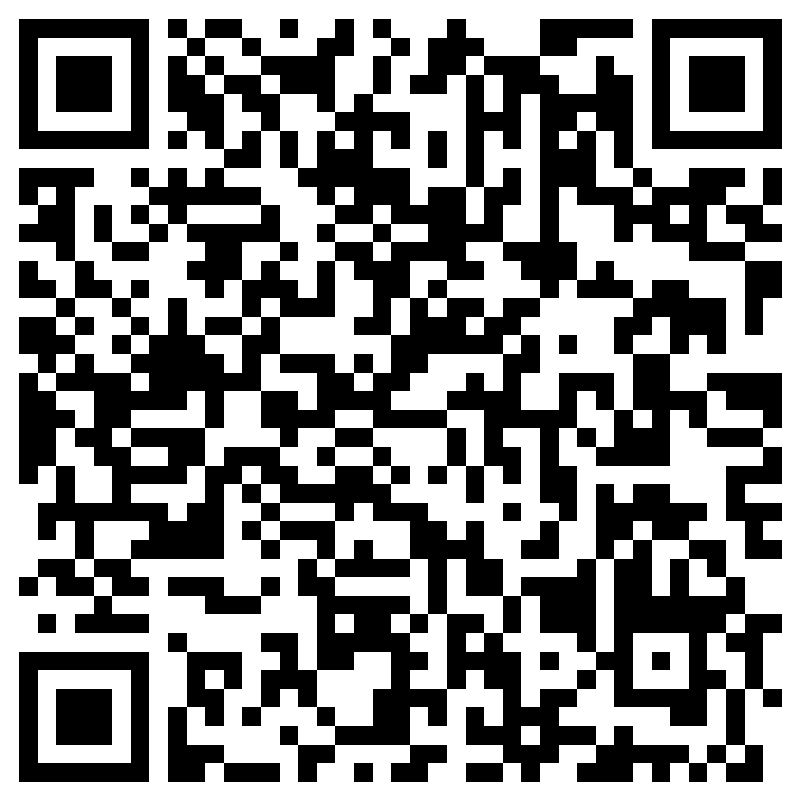 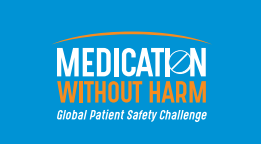